The Israeli-Palestinian Conflict: Understanding the Situation
Exploring the complexities and challenges
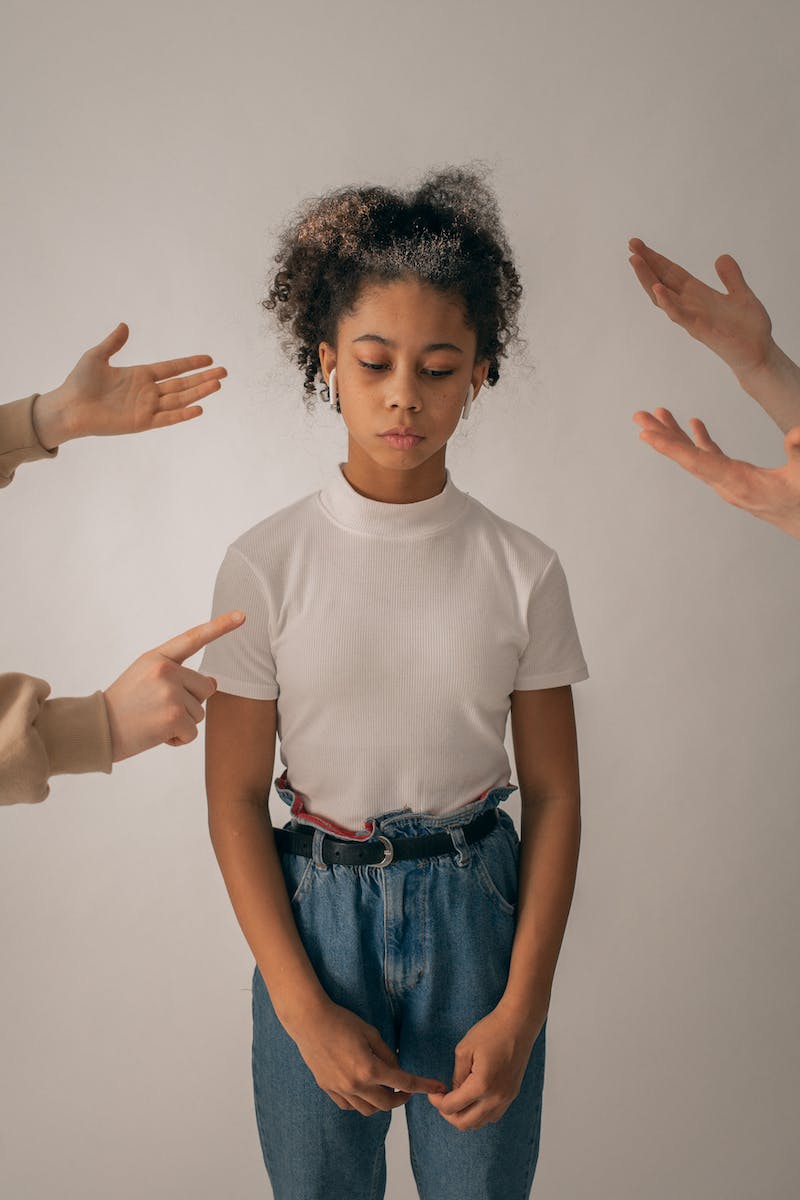 Introduction
• The Israeli-Palestinian conflict is a highly complex and contentious issue.
• The conflict involves armed conflicts, territorial disputes, and questions of justice and fairness.
• Recent events in Israel have highlighted the need to understand the situation.
• This presentation aims to provide insights into the historical context and current events in Israel.
• The role of propaganda and media manipulation will also be discussed.
Photo by Pexels
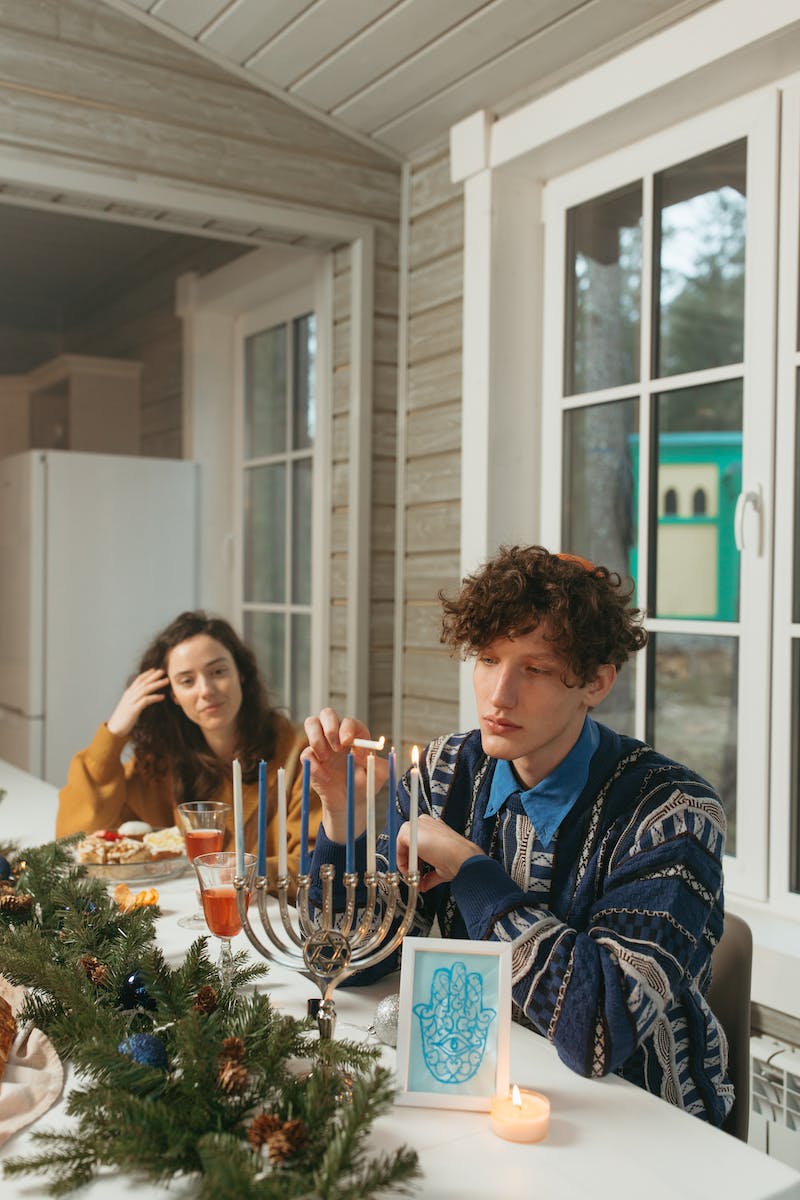 The Role of Hamas in Gaza
• Hamas is not just a terrorist organization, but a quasi-state entity with control over Gaza.
• Hamas's agenda includes territorial claims, terrorism, and radical religious ideologies.
• Hamas controls all aspects of life in Gaza, including healthcare, media, and education.
• Propaganda campaigns and misinformation have led to misconceptions about Hamas and its actions.
• The situation in Gaza is more complex than portrayed in mainstream media.
Photo by Pexels
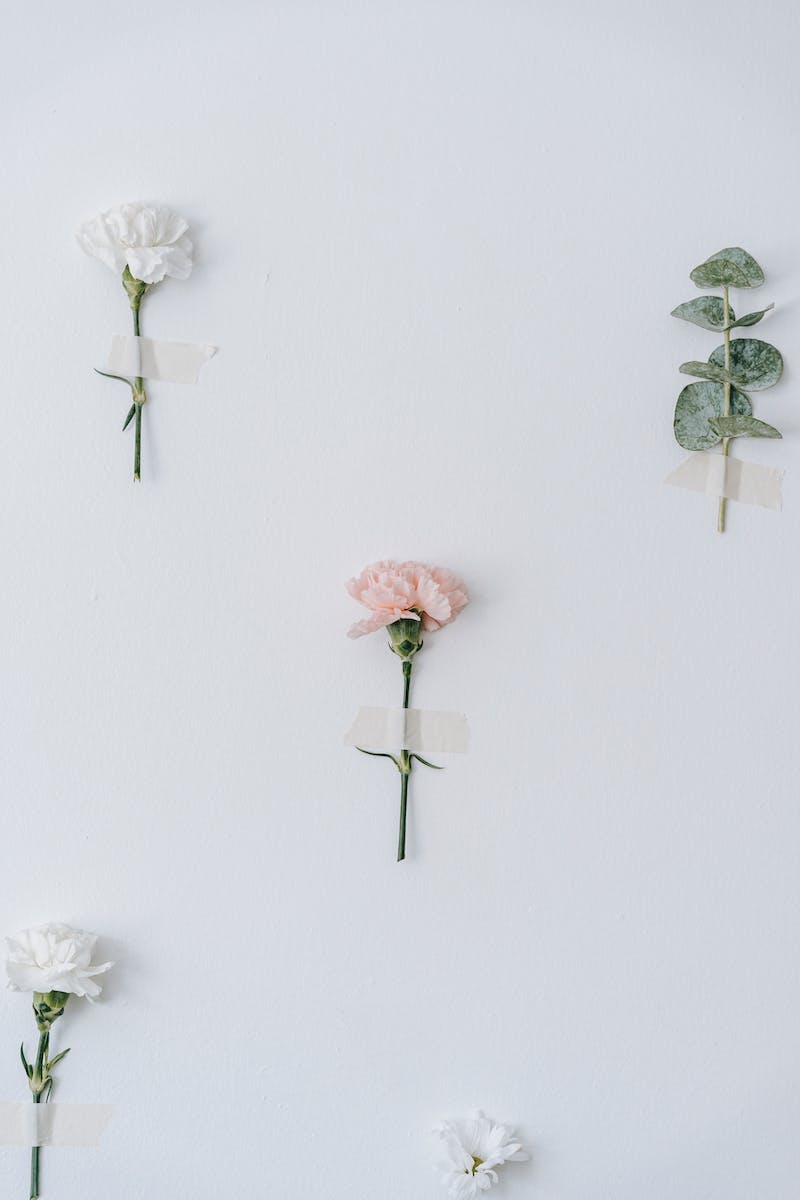 Effects on Gazan Civilian Population
• The civilian population in Gaza suffers due to the actions and policies of Hamas.
• Hamas diverts humanitarian aid for its own benefit, resulting in poverty and poor living conditions.
• Limited access to clean water, high unemployment rates, and inadequate healthcare contribute to a dire humanitarian situation.
• Children are particularly affected, exposed to radical ideologies and recruitment at a young age.
• The challenges in Gaza extend beyond political and territorial disputes.
Photo by Pexels
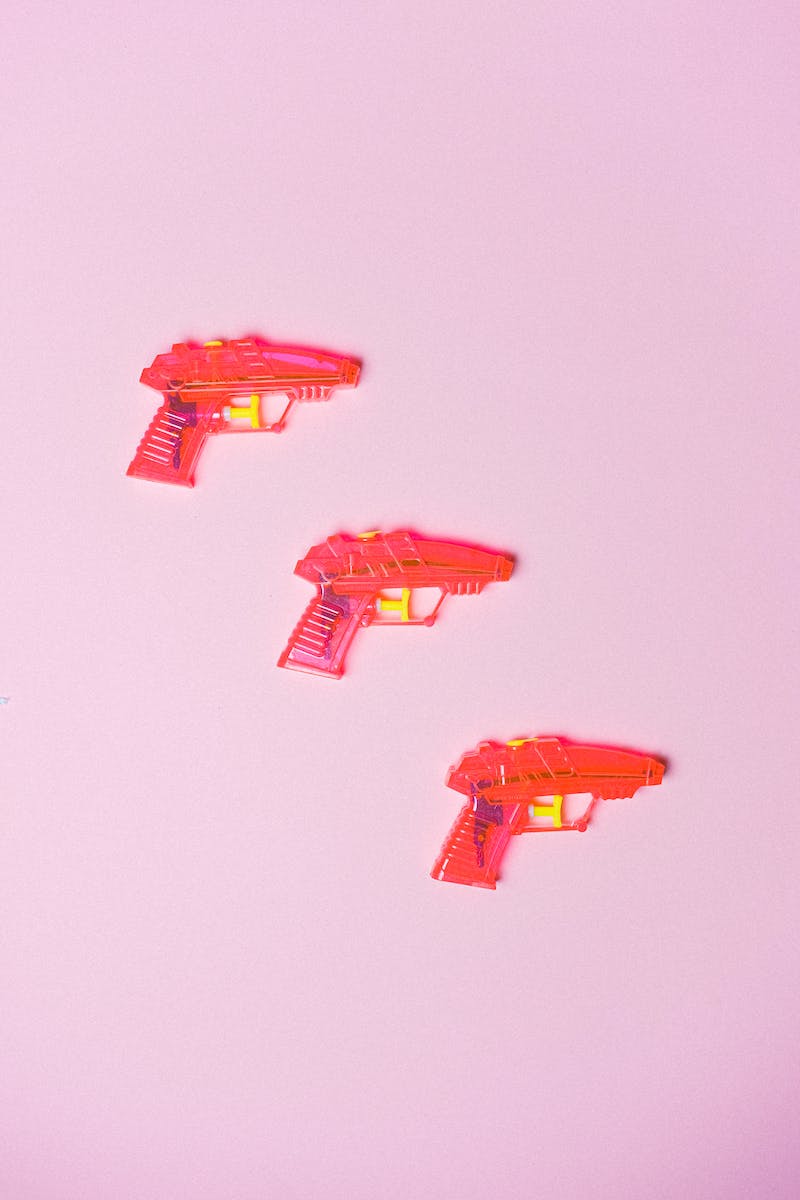 Israel's Dilemma and Security Concerns
• Israel faces significant security concerns due to the threat posed by Hamas.
• Hamas's persistent attacks on peaceful settlements and its use of human shields create a constant threat to Israeli civilians.
• Israel's efforts to protect its citizens have been met with international pressure and criticism.
• Previous methods of defense, such as building a separation wall, have proven insufficient.
• Israel sees the need for a ground operation to neutralize the threat from Hamas.
Photo by Pexels
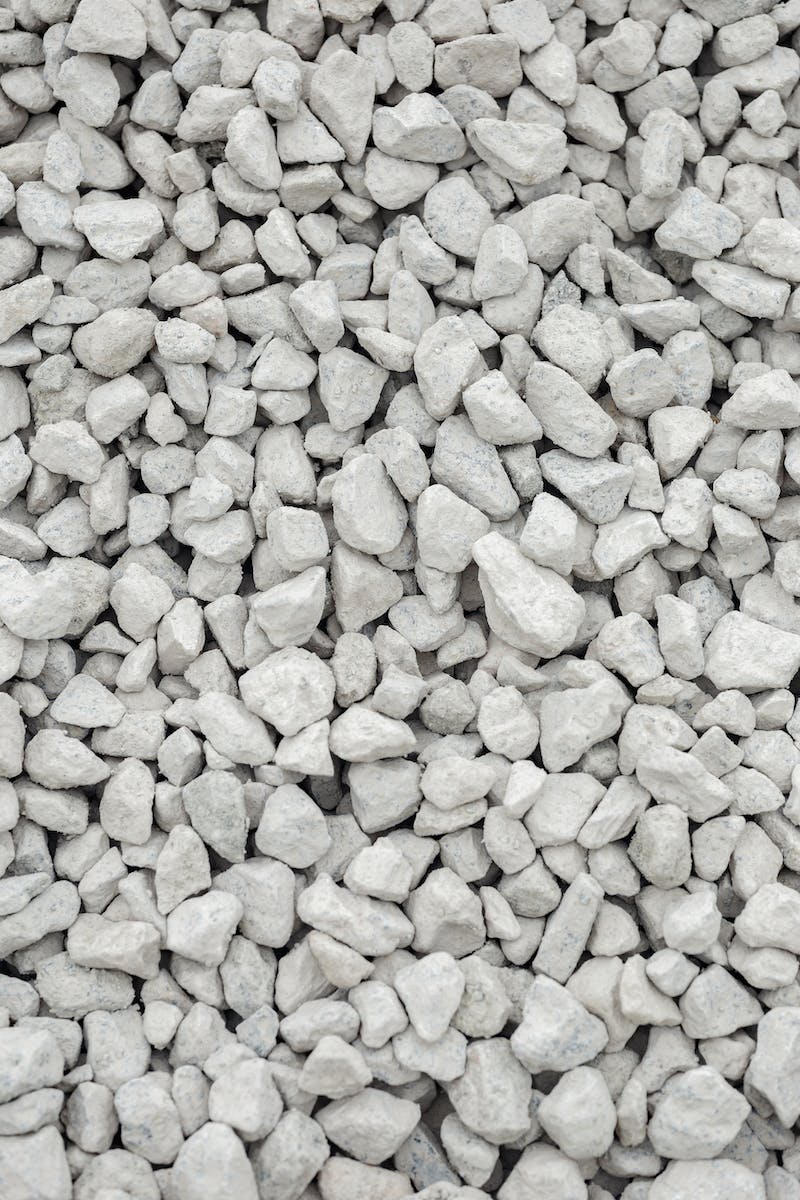 The Need for a Ground Operation
• Israel's previous strategies and defensive measures have proven insufficient to address the Hamas threat.
• A ground operation is necessary to eliminate Hamas and regain control over Gaza.
• This operation aims to restore order, cut off terrorist funding, and provide better opportunities for Gazan residents.
• Emphasizing the societal benefits, such as improved education and healthcare, that will follow the removal of Hamas.
• Balancing the necessity of the operation with the preservation of innocent lives and minimizing casualties.
Photo by Pexels
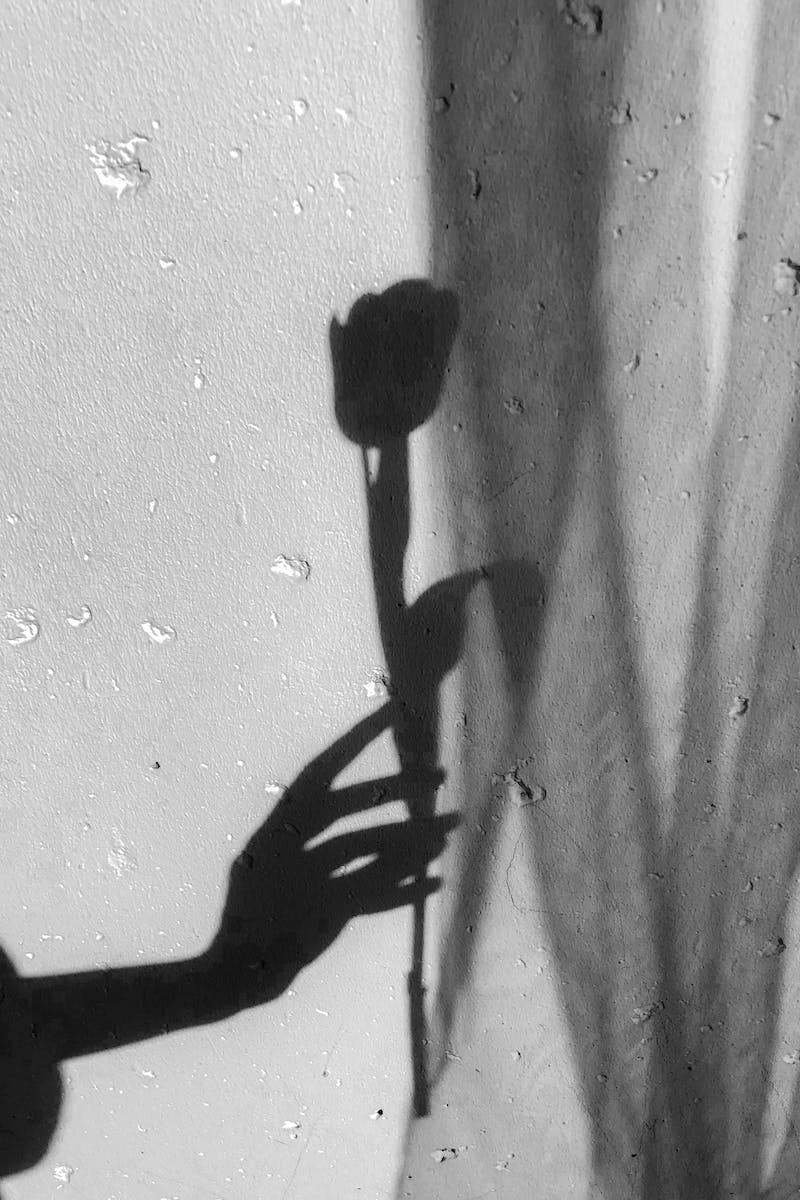 Conclusion
• The Israeli-Palestinian conflict is a multifaceted issue with deep historical roots and ongoing complexities.
• Understanding the role of Hamas in Gaza is crucial in evaluating the situation.
• The challenges faced by the civilian population in Gaza need to be recognized and addressed.
• Israel's security concerns and the need for a ground operation must also be taken into account.
• The ultimate goal is to achieve stability, security, and improved living conditions for all parties involved.
Photo by Pexels